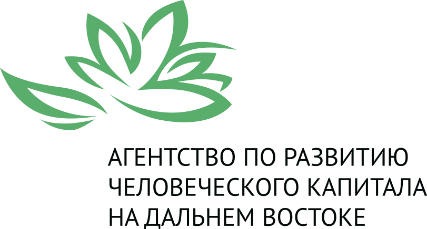 Реализация Федерального закона от 01.05.2016 № 119-ФЗ
на территориях субъектов Российской Федерации, входящих в состав Дальневосточного федерального округа
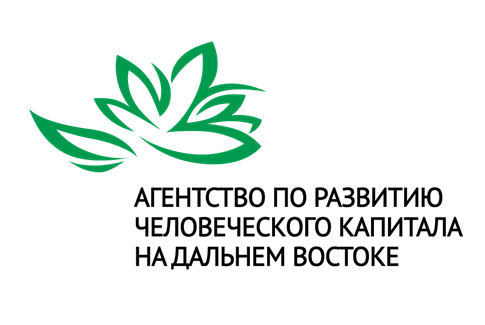 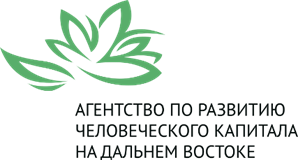 Федеральная информационная система (ФИС)
Состав информации в ФИС:1) порядок и условия предоставления гражданам земельных участков в безвозмездное пользование, аренду, собственность;2) местоположение границ территорий, земель, зон, земельных участков не подлежащий предоставлению;3) поступившие заявления гражданина о предоставлении земельного участка в безвозмездное пользование и выбранных видах разрешенного использования земельного участка, предоставленного гражданину в безвозмездное пользование;4) местоположение границ объектов недвижимости, сведения о котором внесены в Единый государственный реестр недвижимости
Функциональные возможности ФИС:1) подготовки схемы размещения земельного участка на публичной кадастровой карте в форме электронного документа;
2) подготовки и направления гражданином в уполномоченный орган заявления, документов и сведений в форме электронного документа;
3) информирование гражданина уполномоченным органом
2
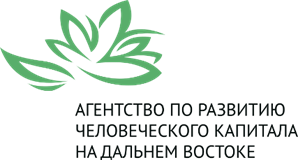 Заявление о предоставлении земельного участка
в безвозмездное пользование
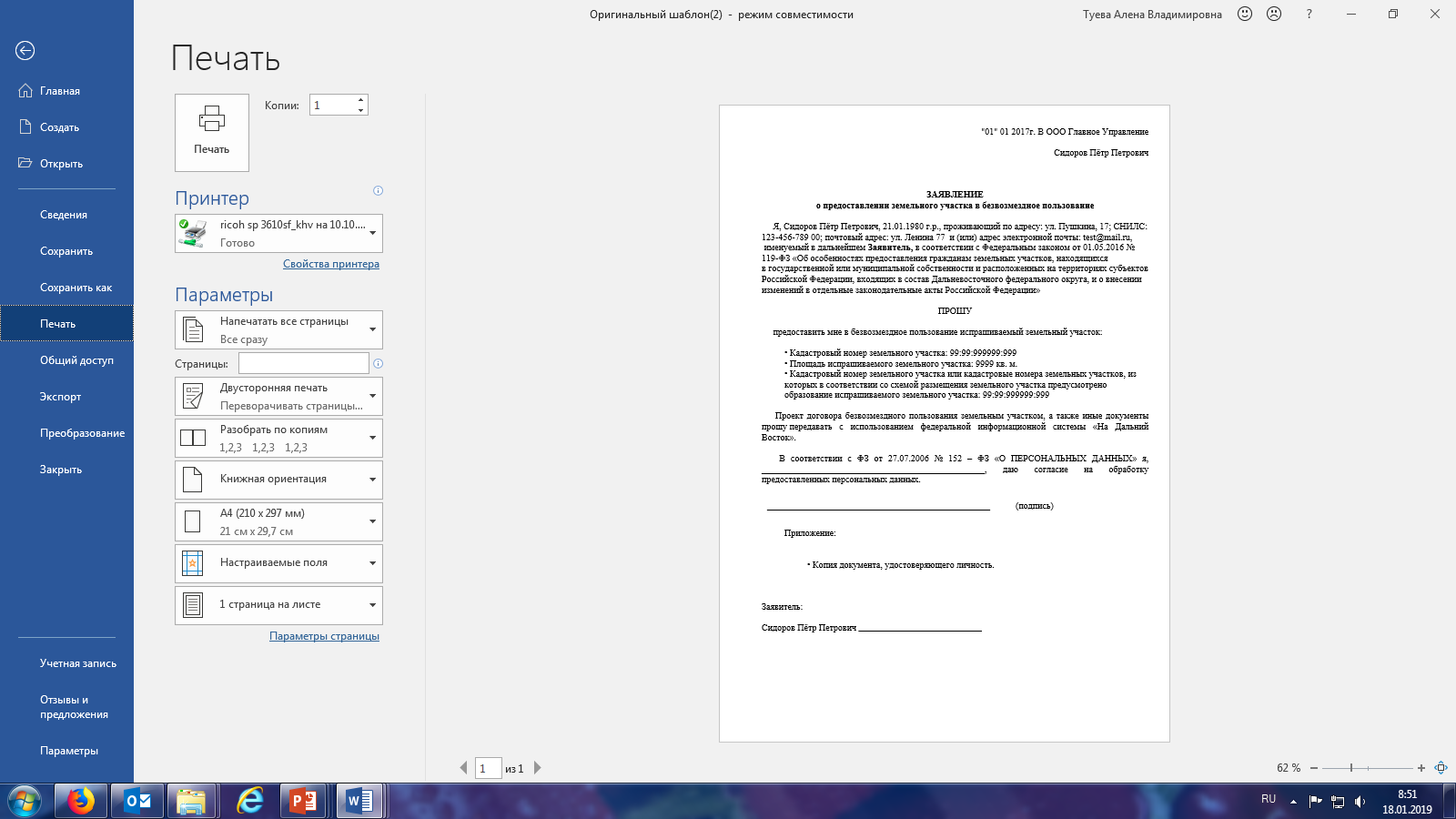 Содержание Заявления:1) ФИО, место жительства гражданина, подавшего заявление, СНИЛС ;2) кадастровый номер ЗУ, за исключением случаев, если ЗУ предстоит образовать;3) S испрашиваемого земельного участка;4) кадастровый номер ЗУ или кадастровые номера ЗУ, из которых предусмотрено образование испрашиваемого ЗУ;5) почтовый адрес и (или) адрес электронной почты заявителя;6) способ направления документов (лично, по почтовому адресу, адресу электронной почты или с использованием информационной системы)
Приложения к Заявлению:1) копия документа, удостоверяющего личность заявителя;
2) схема размещения земельного участка в случае (если ЗУ предстоит образовать);
3) документ, подтверждающий полномочия представителя заявителя (если с заявлением обращается представитель заявителя)
ВАЖНО: Истребование у гражданина иных документов не допускается
3
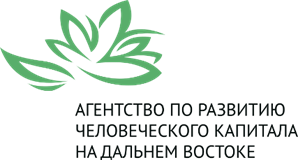 Порядок предоставления земельного участка гражданину
в безвозмездное пользование
Уполномоченный орган
Перенаправляет заявление в соответствующий уполномоченный орган
Подготовка проекта договора безвозмездного пользования ЗУ
Принимает решение об отказе
3 рабочих дня
Принимает решение
о возврате заявления при наличии установленных оснований
7 рабочих дней
20 рабочих дней
30 дней
Подписание проекта договора заявителем
5 рабочих дней
Подписание проекта договора УО и обращение в Росреестр
до 12 рабочих дней
Государственная регистрация договора безвозмездного пользования ЗУ
4
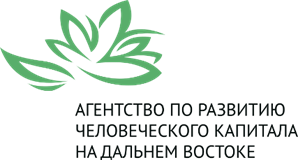 Порядок предоставления земельного участка гражданину
в безвозмездное пользование, который предстоит образовать
Уполномоченный орган
3 рабочих дня
Принимает решение об утверждении схемы размещения ЗУ и обращается в Росреестр
Принимает решение о приостановлении срока 
рассмотрения заявления (наличие оснований для отказа)
Принимает решение о приостановлении срока 
рассмотрения заявления 
(ранее подано заявление)
Перенаправляет заявление в соответствующий уполномоченный орган
7 рабочих дней
Принимает решение о возврате заявления при наличии установленных оснований
20 рабочих дней
5 рабочих дней
10 рабочих дней
Подготавливает и направляет заявителю возможные варианты схемы размещения ЗУ и перечень ЗУ
Государственный кадастровый учет ЗУ
3 рабочих дня
Подготовка проекта договора безвозмездного пользования ЗУ
30 дней
30 дней
согласие заявителя
Подписание проекта договора заявителем
Принимает решение об отказе
5 рабочих дней
Подписание проекта договора УО и обращение в Росреестр
до 12 рабочих дней
Государственная регистрация договора безвозмездного пользования ЗУ
5
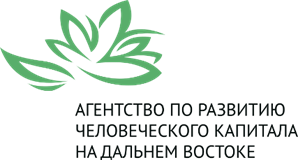 Основные основания для отказа в предоставлении гражданину
земельного участка в безвозмездное пользование
Уполномоченный орган принимает решение об отказе в предоставлении гражданину ЗУ в безвозмездное пользование в случаях установленных статьей 7 Федерального закона № 119-ФЗ, в том числе:
- наличие прав третьих лиц на испрашиваемый ЗУ;- испрашиваемый ЗУ предоставлен гражданину до дня введения в действие ЗК РФ;- на испрашиваемом ЗУ расположены объекты недвижимости;- наличия ранее принятых решений и опубликованных извещений в соответствии с нормами ЗК РФ;- образование испрашиваемого ЗУ нарушает требования предусмотренные статьей 11.9 ЗК РФ, за исключением требований к предельным (минимальным и максимальным) размерам ЗУ;- испрашиваемый ЗУ указан в лицензии на пользование недрами или находится в границах территории, указанной в такой лицензии; - испрашиваемый земельный участок находится на площадях залегания полезных ископаемых, или в границах территории, необходимой для разработки участка недр, для геологического изучения, разведки и добычи полезных ископаемых - испрашиваемый ЗУ расположен в границах ТОСЭР;- испрашиваемый ЗУ  расположен в границах территорий традиционного природопользования коренных малочисленных народов Севера, Сибири и Дальнего Востока Российской Федерации;- испрашиваемый ЗУ расположен в границах земель общего пользования, территории общего пользования;- испрашиваемый ЗУ расположен на территории, в границах которых земельные участки не могут быть предоставлены;- заявление подано гражданином, с которым ранее заключался договор безвозмездного пользования земельным участком
6
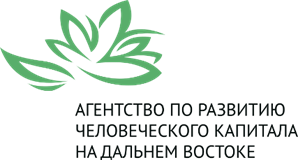 Использование земельного участка, предоставленного гражданину в безвозмездное пользование
ЗУ может использоваться гражданином, для осуществления любой не запрещенной Федеральным законом № 119-ФЗ деятельности при соблюдении условий, предусмотренных статьей 7 Федерального закона № 119-ФЗ, в том числе:
ЗУ расположен в границах территории, применительно к которой не утвержден градостроительный регламент
ЗУ расположен в границах территориальной зоны, применительно к которой утвержден градостроительный регламент
гражданин вправе использовать ЗУ  в соответствии с любым видом или любыми видами разрешенного использования ЗУ независимо от принадлежности ЗУ к той или иной категории земель с учетом существующих ограничений прав на землю и возможности сочетания указанных видов разрешенного использования земельного участка с деятельностью, осуществляемой на смежных земельных участках
гражданин вправе использовать ЗУ в соответствии с любым видом или любыми видами разрешенного использования, предусмотренными регламентом, без согласований и разрешений, в том числе в соответствии с условно разрешенным видом использования ЗУ без получения разрешения и проведения общественных обсуждений или публичных слушаний
ВАЖНО: 
разрешенное использование ЗУ, установленное до даты предоставления ЗУ не является препятствием для выбора иного вида или иных видов разрешенного использования ЗУ; 	
если выбранные гражданином ВРИ ЗУ не соответствуют категории земель, уполномоченный орган направляет в Росреестр уведомление о принадлежности ЗУ к определенной категории земель в зависимости от выбранных вида или видов разрешенного использования ЗУ
7
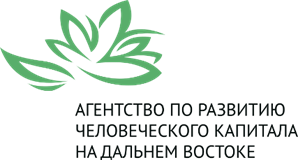 Особенности использование
земельного участка из состава земель лесного фонда
Виды использования лесов
без учета перевода в ЗУ в земли иных категорий
при условии перевода ЗУ в земли иных категорий
защитные леса
- заготовка древесины, живицы, пищевых лесных ресурсов и сбор лекарственных растений;
- заготовка и сбор недревесных лесных ресурсов;
- осуществление видов деятельности в сфере охотничьего хозяйства;
- ведение сельского хозяйства;
- осуществление научно-исследовательской деятельности, образовательной деятельности, рекреационной деятельности;
- создание лесных плантаций и их эксплуатация;
- выращивание лесных плодовых, ягодных, декоративных растений, лекарственных растений, выращивание посадочного материала лесных растений (саженцев, сеянцев);
- выполнение работ по геологическому изучению недр, разработка месторождений полезных ископаемых;
- строительство и эксплуатация водохранилищ и иных искусственных водных объектов, а также гидротехнических сооружений, морских портов, морских терминалов, речных портов, причалов;
- строительство, реконструкция, эксплуатация линейных объектов;
- переработка древесины и иных лесных ресурсов
защитные леса подлежат освоению в целях сохранения средообразующих, водоохранных, защитных, санитарно-гигиенических, оздоровительных и иных полезных функций лесов с одновременным использованием лесов при условии, если это использование совместимо с целевым назначением защитных лесов и выполняемыми ими полезными функциями
для индивидуального жилищного строительства;
ведения личного подсобного хозяйства, садоводства, огородничества;
осуществления крестьянским (фермерским) хозяйством его деятельности 

использование осуществляется с учетом существующих ограничений прав на землю и возможности сочетания таких видов использования земельного участка с деятельностью, осуществляемой на смежных земельных участках
8
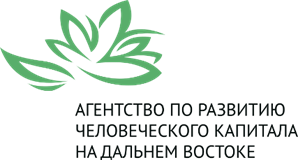 Уведомление о выбранных виде
или видах разрешенного использования такого ЗУ
В срок не позднее одного годасо дня заключения договора безвозмездного пользованиягражданин направляет Уведомление о ВРИ
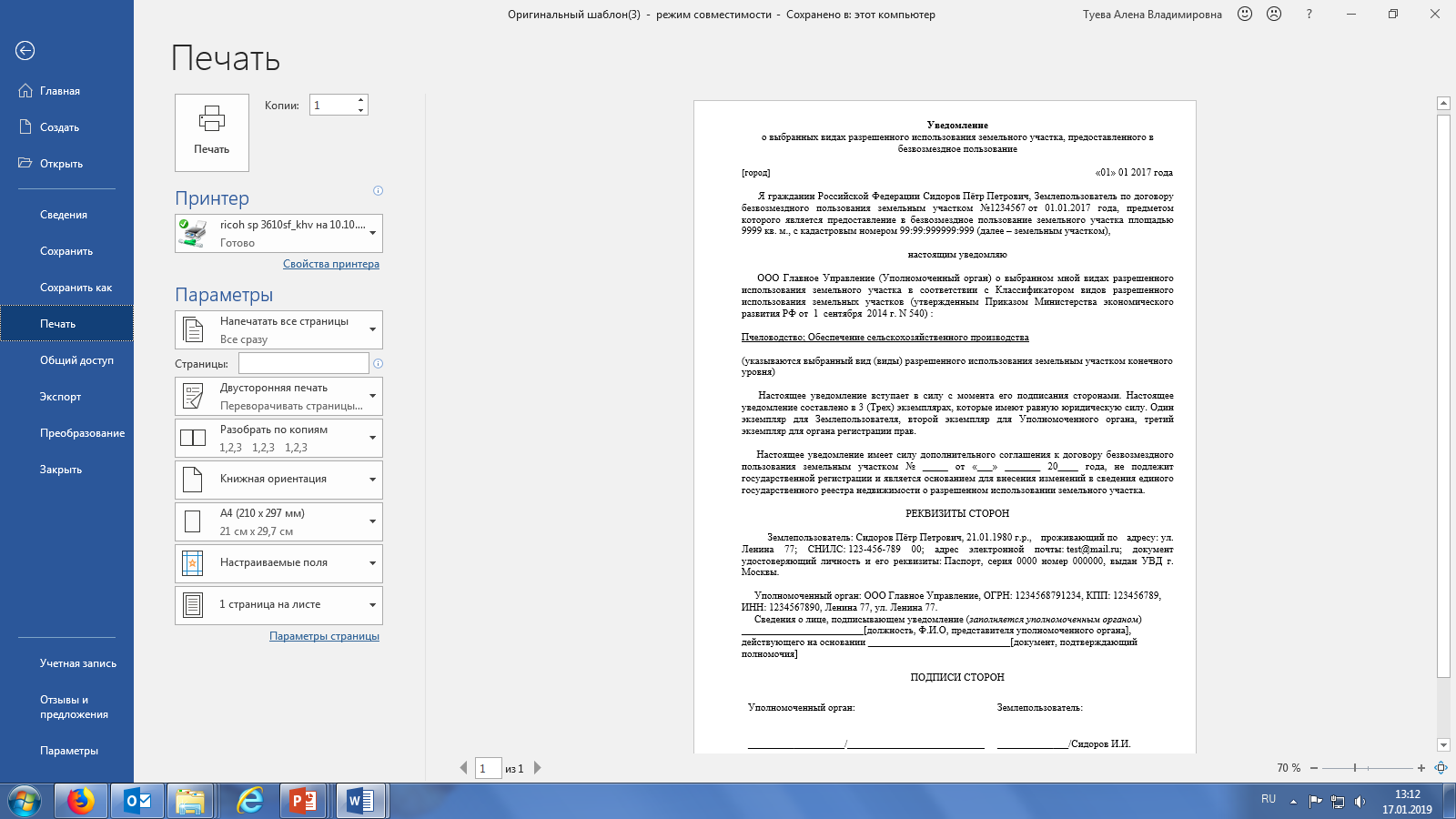 Уполномоченный орган
10 рабочих дней
Направляет уведомление о невозможности использования ЗУ в соответствии выбранным ВРИ
Подписывает уведомление, направляет его в Росреестр
в срок не более чем 3 месяца
Гражданин выбирает вид или виды разрешенного использования ЗУ с учетом установленных требований
ВАЖНО:
в течение года со дня заключения договора безвозмездного пользования ЗУ гражданин вправе изменить выбранные вид или виды разрешенного использования ЗУ
9
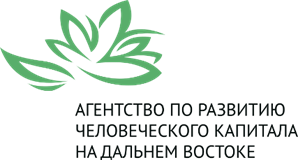 Декларация об использовании ЗУ
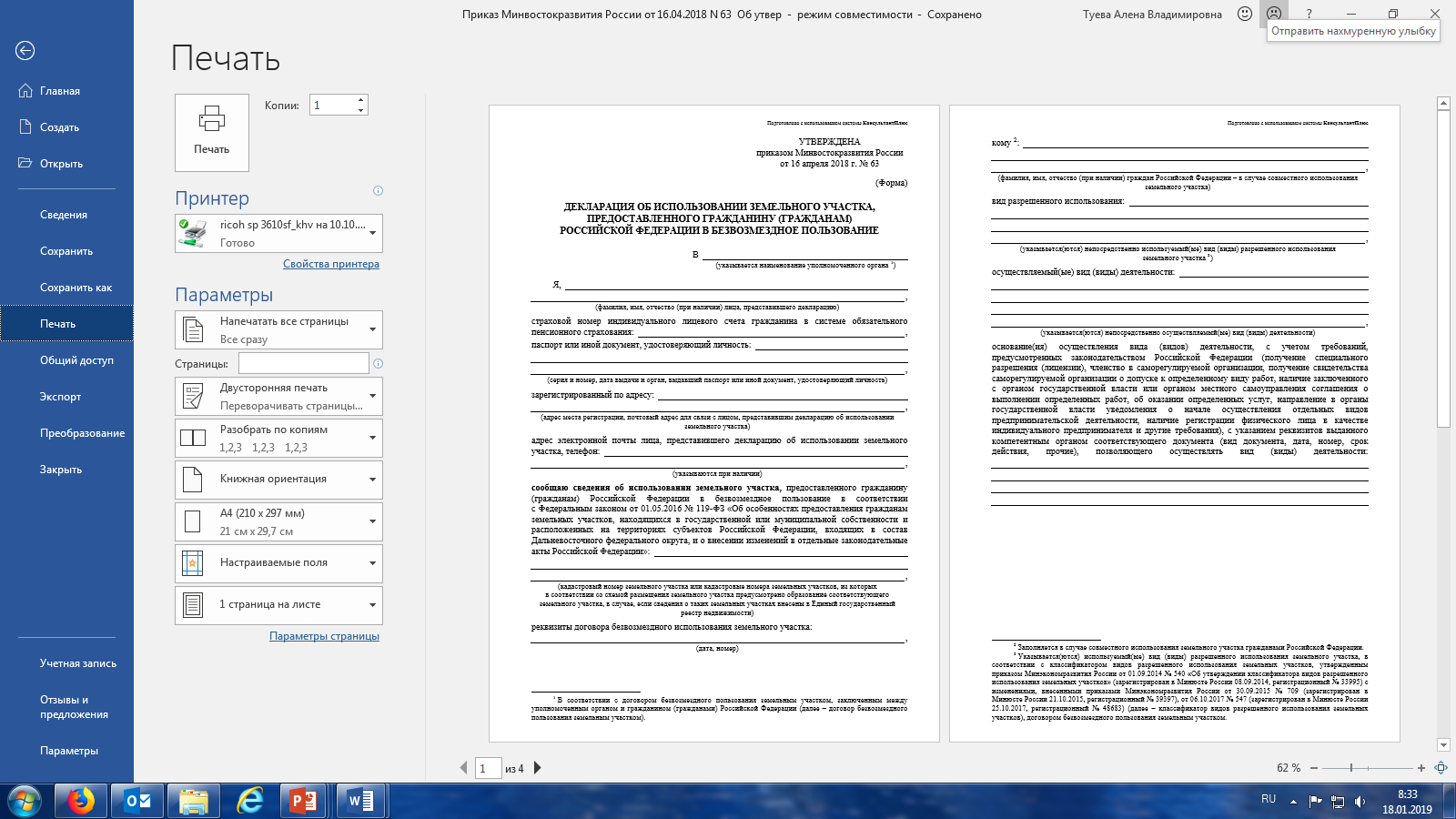 В срок не позднее 3 месяцев после истечения 3 лет со дня заключения договора гражданин представляет в уполномоченный орган декларацию об использовании ЗУ	Непредставление декларации об использовании ЗУ в срок, является основанием для проведения федеральными органами исполнительной власти, внеплановой проверки соблюдения гражданином требований земельного законодательства	Форма декларации об использовании земельного участка утверждена Приказом Минвостокразвития России от 16.04.2018  № 63 "Об утверждении формы декларации об использовании земельного участка, предоставленного гражданину (гражданам) Российской Федерации в безвозмездное пользование"
10
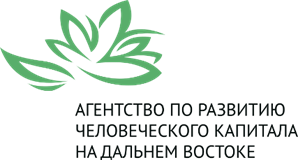 Прекращение договора безвозмездного пользования ЗУ 
или права безвозмездного пользования ЗУ
Основания прекращение договора безвозмездного пользования ЗУ
Основания прекращении права безвозмездного пользования ЗУ гражданина, при заключении договора с несколькими гражданами
Смерть гражданина
Односторонний отказ гражданина от договора безвозмездного пользования ЗУ
Передача гражданином ЗУ во владение и (или) в пользование иностранному государству, международной организации, иностранному гражданину, лицу без гражданства, иностранному юридическому лицу
Прекращение гражданства Российской Федерации у лица, с которым заключен указанный договор
Судебное решение
Отсутствие заявления о предоставлении ЗУ в собственность либо в аренду до дня истечения срока действия указанного договора
11
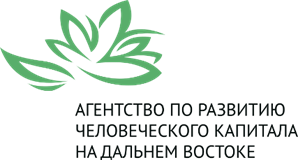 Предоставление гражданину ЗУ в собственность или в аренду
Уполномоченный орган
10 рабочих дней
Принимает решение о предоставлении ЗУ и направляет решение гражданину
Подготовка проекта договора аренды ЗУ
Подготовка проекта договора купли-продажи ЗУ
Принимает решение об отказе в предоставлении ЗУ
Содержание Заявления:1) ФИО, место жительства гражданина, СНИЛС;2) кадастровый номер ЗУ;3) вид права, на котором гражданин желает приобрести ЗУ, при аренде земельного участка также испрашиваемый срок пользования;4) почтовый адрес и (или) адрес электронной почты;5) способ направления гражданину решения о предоставлении ЗУ (лично, по почтовому адресу, адресу электронной почты или с использованием информационной системы).
Приложения к Заявлению:1) копия документа, удостоверяющего личность гражданина, подавшего данное заявление;
2) документ, подтверждающий полномочия представителя заявителя (если с заявлением обращается представитель заявителя).
12
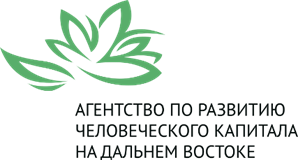 Основные изменения принятые в Федеральный закон
 от 01.05.2016 № 119-ФЗ
Федеральный закон от 28.12.2016 N 502-ФЗ:
установление права субъектов своими законами определить территории, земли, зоны, в границах которых земельные участки не могут быть предоставлены гражданам в безвозмездное пользование;обязанность направлять межведомственные запросы с целью проверки наличия обстоятельств, препятствующих предоставлению ЗУ;установление запрета на предоставление ЗУ, который находится в границах охотничьих угодий, используемых на основании охотхозяйственных соглашений.
Федеральный закон от 29.07.2017 № 247-ФЗ:
изменения в основаниях для отказа в предоставлении земельного участка в безвозмездное пользование (охотничьи угодья , недра, защитные леса);
исправление обстоятельств, препятствующих предоставлению ЗУ или его пользованию (корректировка СРЗУ, выявление пересечения с территориями, землями, зонами, указанными в статье 7 при установлении на местности границ участка);
установление публичного сервитута в целях обеспечения прохода к участку;
отражение в ФИС «ранее учтенных» объектов;
установление обязанности пользователя по лесовосстановлению и рекультивации земель;
встраивание МФЦ в систему органов, участвующих в реализации программы;
регулирование предельных цен (тарифов) на услуги на выполнение работ по установлению на местности границ земельных участков и др.
Федеральный закон от 27.12.2018 N 503-ФЗ (начало действия - 28.03.2019):
возможность получить «дальневосточный гектар» ещё не имеющим российского гражданства соотечественникам, которые переселяются в Россию по программе содействия переселению соотечественников;досрочная передача в собственность ЗУ при условии, что на нем построен объект капитального строительства;порядок установления критериев освоения земельных участков.
13
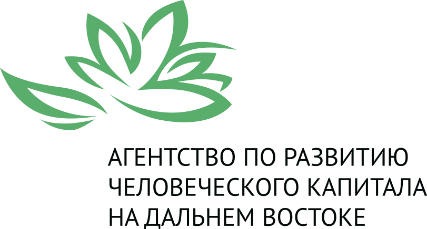 Спасибо за внимание!
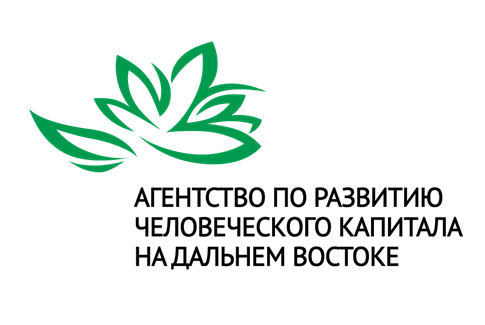